ODKLONSKI VZORCI VEDENJA NA OSNOVNI ŠOLI JANKA GLAZERJA RUŠE
ŠOLSKO LETO: 2014/2015
UVOD
Samoevalvacijsko poročilo se pripravlja v sklopu Letnega poročila na podlagi 49. člena  ZOVFI-ja (Ur. l. RS, št. 115/03, 36/08) in  na podlagi 48.  člena ZOVFI-ja (Ur. l. RS, št. 115/03, 36/08), obravnava in sprejme ga Svet šole, s poročilom se seznani tudi Svet staršev.
SAMOEVALVACIJA - Odklonski vzorci vedenja učencev tretje triade
7. RAZRED (N = 51)
anketni vprašalnik je izpolnilo 25 fantov in 26 deklet
HIPOTEZE
Predpostavljamo, da velika večina učencev v 7. razredu še ni poizkusila alkoholnih pijač.


Predpostavljamo, da sedmošolci ne igrajo iger na srečo.


Predpostavljamo, da še nihče ni kadil marihuane.
3 fantje so bili ob prvi pokajeni cigareti stari 10 let, 3 so bili stari 12 let, 19 jih še ni kadilo, izmed 26 deklet pa je cigaret pokadilo 1 dekle, staro 12 let
6 fantov in 1 dekle je že pokadilo svoj prvi cigaret, 19 fantov in 25 deklet pa cigareta do sedaj ni poizkusilo
izmed vseh, ki so že poskusili cigaret, je aktiven kadilec 1 učenec, medtem ko ostali fantje in dekleta več ne ali pa sploh ne kadijo
nobeno dekle v 7. razredu ni poizkusilo marihuane, jo je pa poizkusil 1 fant
dekleta ne kadijo marihuane, medtem ko je 1 fant navedel, da marihuano kadi nekajkrat na mesec
fant, ki je že poizkusil kadit marihuano in jo kadi nekajkrat na mesec, je odgovoril, da je poizkusil tudi heroin, medtem ko ostali fantje in dekleta navedenih drog niso poizkusili
16 fantov in 17 deklet je že poizkusilo alkohol, 9 fantov in 9 deklet pa ne
največ fantov in deklet je poizkusilo pivo, nekoliko manj vino (dekleta so pogosteje kot fantje pila vino), medtem ko je žgano pijačo poizkusilo 8 fantov in 2 dekleti
18 fantov in 22 deklet se ni nikdar napilo, enkrat so se napili tako 4 fantje kot 4 dekleta, večkrat pa 3 fantje
velika večina pravi, da nima razloga za zlorabo nedovoljenih substanc, nekateri učenci pa kot razlog navajajo radovednost in željo po zabavi
fantje najpogosteje vplačajo športne stave in e-stave, medtem ko dekleta pogosteje igrajo loto in hitro srečko
17 fantov in 17 deklet nikoli ne sodeluje pri igrah na srečo, občasno sodeluje 7 fantov in 9 deklet, 1 fant pa redno igra igre na srečo
15 vseh sedmošolcev porabi za spletna družabna omrežja več kot 3 ure dnevno, 1 uro na dan preživi na družabnih omrežjih 13 izmed vseh učencev, nekoliko manj je tistih, ki porabijo 30 minut, še manj pa tistih, ki so na spletu družabni 2 oziroma 3 ure
16 fantov in 12 deklet ne posega po hrani v primeru sitosti, 6 fantov in 8 deklet včasih brez razloga lakote posega po hrani, 6 deklet in 3 fantje pa trdijo, da jedo tudi, ko niso lačni
velika večina fantov in deklet se po obroku ne sili k bruhanju in ne sili telesa k športni aktivnosti, 2 fanta in 2 dekleti pa to počno
2 učenca in 2 učenki 7. razredov so si že namerno povzročali fizično telesno bolečino, preostali učenci, torej velika večina, pa ne
SKLEP
Hipotezo, da velika večina učencev v 7. razredu še ni poizkusila alkoholnih pijač, smo ZAVRNILI, saj smo ugotovili, da je kar 64,7 % učencev že poizkusilo alkohol.


Tudi hipotezo o igrah na srečo med sedmošolci smo ZAVRNILI, saj 33,3 % učenk in učencev redno ali občasno sodeluje pri igrah na srečo. 

ZAVRNILI smo tudi hipotezo o kajenju marihuane, saj se je izkazalo, da jo je 1 učenec že poizkusil.
8. RAZRED (N = 35)
anketni vprašalnik je izpolnilo 19 fantov in 16 deklet
HIPOTEZE
Predvidevamo, da velika večina osmošolcev še ni pokadila prvega cigareta.


 Predvidevamo, da si je vsaj 1 učenec ali 1 učenka v 8. razredu že namerno povzročal/-a fizično bolečino.
4 osmošolci so že pokadili prvi cigaret (3 fantje in 1 dekle), velika večina pa trdi, da še ni kadila
fantje so bili ob prvi izkušnji pokajenega cigareta stari 10, 13 in 14 let, dekle pa 13 let
izmed 4 učencev, ki so že pokadili prvi cigaret,  sta v 8. razredu 2 aktivna kadilca (1 fant in 1 dekle), ki pokadita manj kot eno škatlico na dan
izmed 35 učencev je 1 fant že kadil marihuano oziroma travo
fant, ki je priznal, da je že poskusil kadit marihuano, je odgovoril, da jo je poizkusil samo enkrat
nihče od učencev ni poizkusil katere izmed naštetih drog
kar 24 od 35-ih osmošolcev je že poizkusilo alkoholne pijače (več fantov kot deklet), zgolj 11 pa je takšnih, ki alkohola še ni zaužilo
največkrat so učenci poizkusili pivo in vino (19 učencev obeh spolov pivo in 19 učencev obeh spolov vino), nekoliko manj vseh (8) pa je poizkusilo žgane pijače
5 fantov in 6 deklet kot temeljni razlog za zlorabo nedovoljenih substanc navaja radovednost, 1 fant in 2 dekleti željo po zabavi, 1 izmed fantov pa željo po dokazovanju, medtem ko 10 fantov in 11 deklet pravi, da nima razloga za zlorabo
od 19-ih fantov so se 3 že napili (2 enkrat in 1 večkrat), od 16-ih deklet pa sta 2 dekleti že bili opiti (1 dekle enkrat in 1 dekle večkrat)
13 fantov redno ali občasno sodeluje pri igrah na srečo, kar predstavlja 68,4 % vseh fantov 8. razreda, medtem ko samo 3 dekleta (18,8 %) sodelujejo pri igrah na srečo, pa še to zgolj občasno
fantje najpogosteje sodelujejo pri športnih stavah in e-stavah ter lotu, igrajo pa tudi Eurojackpot, medtem ko dekleta raje kupijo hitro srečko, čeprav 2x več deklet kot fantov iger na srečo sploh ne igra
največ fantov na spletnih družabnih omrežjih preživi 1 uro, nekoliko manj 30 minut in še malo manj več kot 3 ure na dan, dekleta pa najpogosteje spletna družabna omrežja uporabljajo 1 oziroma 2 uri na dan; vsi učenci 8. razredov se vsak dan prijavljajo na družabne portale
44 % deklet posega po hrani, kadar se počutijo potrto in osamljeno, medtem ko 37 % fantov pravi, da ne jedo, če niso lačni, četudi se počutijo potrto ali osamljeno; prevladuje odgovor ‚včasih‘
3 dekleta in 1 fant so se že poskušali namerno samopoškodovati, to pomeni 11,4 % vseh učencev v 8. razredu
nobeno dekle v 8. razredu po obroku ne sili želodca na bruhanje in telesa ne obremenjuje z intenzivno telovadbo, medtem ko 2 fanta, kar predstavlja 10,5 %, to počneta
SKLEP
Hipotezo o tem, da velika večina osmošolcev še ni pokadila svojega prvega cigareta lahko POTRDIMO, saj se je izkazalo, da 88,6 % vseh učenk in učencev še ni kadilo.

Tudi hipotezo, da se je poskušal/-a namerno samopoškodovati vsaj 1 učenec ali 1 učenka, lahko POTRDIMO. Namreč, fizično telesno bolečino so si  namerno povzročali kar 4 učenci, in sicer 1 fant in 3 dekleta.
9. RAZRED (N = 45)
anketni vprašalnik je izpolnilo 25 fantov in 20 deklet
HIPOTEZE
Predvidevamo, da so učenci v 9. razredu že poizkušali kaditi marihuano. 


Predvidevamo, da fantje pogosteje kot dekleta igrajo igre na srečo in da najpogosteje sodelujejo pri športnih stavah in e-stavah.
35,6 % vseh devetošolcev je že pokadilo svoj prvi cigaret, med njimi 8 fantov in 8 deklet; več fantov kot deklet še ni kadilo
starost fantov ob prvi prižgani cigareti je bila 1x 12 let, 3x 13 let in 4x 14 let, starost deklet pa 2x 12 let, 3x 13 let in 3x 14 let
v 9. razredu je kar 9 aktivnih kadilcev, kar predstavlja 20 % vseh devetošolcev, vseh 9 pa dnevno pokadi manj kot eno škatlico cigaret
9 učencev je že kadilo marihuano, in sicer 6 fantov in 3 dekleta, 80 % generacije pa marihuane oziroma trave ni poizkusilo kaditi
nobeno izmed 20-ih deklet ni poizkusilo katere izmed naštetih drog, medtem ko je od 25-ih učencev 1 zapisal, da je poizkusil drogo speed
4 fantje in 3 dekleta so marihuano poizkusili samo enkrat, medtem ko bi naj 1 fant marihuano kadil enkrat na teden in 1 fant nekajkrat na mesec
kar 41 devetošolcev je že pilo alkoholne pijače, od tega 24 fantov in 17 deklet, kar predstavlja 91,1 % generacije
36,5 % vseh učencev je največkrat poizkusilo pivo, 33,7 % vseh učencev je poizkusilo vino, 26 % pa žgano pijačo; samo 3,8 % učencev še ni pilo alkoholnih pijač, in sicer 1 fant in 3 dekleta
tako fantje kot dekleta so najpogosteje nedovoljene substance poizkusili zaradi radovednosti in želje po zabavi, 1 fant in 1 dekle sta odgovorila, da je na to vplival pritisk družbe, prav tako 1 fant in 1 dekle, da je šlo za željo po dokazovanju, medtem ko 2 fanta in 1 dekle kot razlog navajajo osebne težave
72 % fantov in 60 % deklet pravi, da se še niso napili, medtem ko je kar 6 fantov in 6 deklet bilo že večkrat opitih, 1 fant in 2 dekleti pa enkrat
29 vseh učencev (več je deklet) nikoli ne sodeluje pri igrah na srečo, 14 učencev sodeluje občasno (veliko več fantov kot deklet), 2 fanta pa redno sodelujeta pri igrah na srečo
največ devetošolcev (8 fantov in 1 dekle) igra športne stave in e-stave, pogosto kupijo tudi loto listek (3 fantje in 1 dekle), 1 fant sodeluje tudi pri igranju pokra, 63 % vseh devetošolcev pa iger na srečo ne igra
21 učenk in učencev ne posega po hrani, ko niso lačni, 19 učenk in učencev (12 fantov in 7 deklet) včasih jé, čeprav ne čutijo lakote, 2 fanta in 3 dekleta pa priznavajo, da v primeru osamljenosti in potrtosti iščejo uteho v hrani
52 % fantov največ časa na spletnih družabnih omrežjih preživi 30 minut dnevno, medtem ko je 35 % deklet na družabnih portalih 1 uro dnevno; 2 učenca in 4 učenke so na družabnih omrežjih aktivno prijavljeni več kot 3 ure dnevno
95,5 % devetošolcev se po obroku ne sili k bruhanju, ne jemlje odvajal ali intenzivno telovadi, medtem ko 1 učenec in 1 učenka to počneta
2 fanta in 2 dekleti so si že namerno povzročali fizično bolečino, 23 fantov in 18 deklet pa sami sebi niso namerno povzročali kakršnihkoli poškodb
SKLEP
Hipotezo o kajenju marihuane med devetošolci smo POTRDILI, saj kar 20 % vseh devetošolcev navaja, da so marihuano že poizkusili (6 fantov in 3 dekleta).


POTRDILI smo hipotezo, da fantje pogosteje sodelujejo pri igrah na srečo, saj se je izkazalo, da kar 52 % fantov redno ali občasno igra igre na srečo, medtem ko 15 % deklet igre na srečo igra občasno. Prav tako smo POTRDILI hipotezo, da fantje najpogosteje sodelujejo pri športnih stavah in e- stavah (30,8 %).
SKUPNI PREGLED PODATKOV – 3. TRIADA
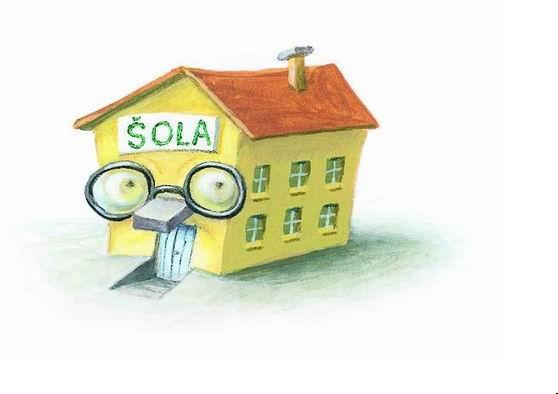 7. – 9. RAZRED (N = 131)
v 3. triadi je 147 učenk in učencev

v raziskavi je sodelovalo 131 učencev - 69 fantov in 62 deklet
HIPOTEZE
Predpostavljamo, da bodo učenci 3. triade razlog za zlorabo nedovoljenih substanc največkrat našli v radovednosti in želji po zabavi.  


Predpostavljamo, da velika večina učencev 3. triade ni poizkusila marihuane.
8 vseh učenk in učencev je bilo ob prvi pokajeni cigareti starih 14 let, prav tako 8 jih je svoj prvi cigaret prižgalo, ko so bili stari 13 let, 7 učencev je skadilo prvi cigaret pri 12-ih letih, 4 pa navajajo, da so prvi cigaret pokadili v starosti 10-ih let
79,4 % učencev 3. triade (104 učenci - 52 fantov in 52 deklet) še ni kadilo, medtem ko je 20,6 % učencev svoj prvi cigaret že prižgalo, od tega 17 fantov in 10 deklet (skupaj 27 učencev)
11,6 % učencev (8 fantov) in 4,8 % učenk (3 dekleta) je že kadilo marihuano, medtem ko 120 vseh učenk in učencev marihuane oziroma trave ni kadilo
izmed 27-ih učencev, ki so odgovorili, da so že pokadili kakšen cigaret, je sedaj aktivnih 12 kadilcev, od tega jih 11 navaja, da pokadijo manj kot eno škatlico dnevno, 1 fant pa bi naj dnevno pokadil več kot eno škatlico cigaret
5 učencev in 3 učenke so marihuano poizkusili samo enkrat, 1 učenec kadi marihuano enkrat na teden, 2 pa priznavata, da travo kadita nekajkrat na mesec
od 131 učencev je 129 takšnih, ki ni poizkusilo nobene od navedenih drog, medtem ko je 1 učenec poizkusil heroin, 1 pa je odgovoril, da je poizkusil drogo speed
tako pivo kot tudi vino in žgano pijačo so pogosteje poizkušali fantje, medtem ko so dekleta v večji meri obkrožila odgovor, da alkoholnih pijač ne pijejo, a je ta razlika zanemarljiva, saj so splošno gledano tudi dekleta pogosto poizkušala tako pivo kot vino, pa tudi žgano pijačo, čeprav bi pitje žganih pijač prej presodili fantom
velika večina vseh učencev 3. triade (74,8 %) je že poizkusila alkoholne pijače, medtem ko 25,2 % učencev alkohola še ni poizkusilo
velika večina vseh učencev 3. triade pravi, da nima razloga za zlorabo nedovoljenih substanc (pa čeprav so morda že kadili, pili ali jemali drogo), kot najpogostejši razlog pa v vseh razredih navajajo radovednost in željo po zabavi, so pa v manjši meri izbrali tudi pritisk družbe, željo po dokazovanju in osebne težave
čeprav je skoraj 75 % učencev že poizkusilo alkohol, jih 76,3 % pravi, da se še niso napili, medtem ko 10,7 % učencev (7 fantov in 7 deklet) priznava, da so bili opiti enkrat, 13 % (10 fantov in 7 deklet) pa večkrat
učenci in učenke 3. triade najpogosteje igrajo športne stave in e-stave (26 vseh učencev, od tega kar 23 fantov), 16 učencev najpogosteje vplača loto listek, aktualna pa je tudi hitra srečka; 58 % učenk in učencev iger na srečo ne igra
največ deklet nikoli ne sodeluje pri igrah na srečo, 15 deklet sodeluje občasno, medtem ko 7 fantov sodeluje redno, 27 občasno, še nekoliko več pa jih sploh ne sodeluje; kljub temu v celoti gledano 37 % vseh učencev sodeluje pri igrah na srečo redno ali občasno
2x več deklet kot fantov posega po hrani, kadar so potrta in osamljena, čeprav večina deklet pravi, da v hrani ne iščejo utehe; tudi fantje največkrat pravijo, da se ne prehranjujejo, če niso lačni, medtem ko so prav fantje pogosteje izbrali odgovor ‚včasih‘
največ fantov je na spletnih družabnih omrežjih prijavljenih 30 minut dnevno, nekoliko manj 1 uro, še manj pa več kot 3 ure na dan; pri dekletih se najpogosteje pojavlja odgovor 1 ura, sledi odgovor več kot 3 ure, nato 2 uri; več kot 72 % vseh učenk in učencev uporablja družabna omrežja od 1 ure pa tja do več kot 3 ure dnevno
95 % deklet in 93 % fantov se po obrokih ne sili na bruhanje, ne jemlje odvajal ali intenzivno telovadi, medtem ko 5 % deklet in 7% fantov to počne (5 fantov in 3 dekleta)
5 fantov in 7 deklet, kar predstavlja 9,2 % vseh učencev 3. triade, si je že namerno zadajalo fizično bolečino, 90,8 % učenk in učencev pa sami sebi niso povzročali namernih poškodb
SKLEP
Učenci so kot razlog za zlorabo nedovoljenih substanc največkrat izbrali radovednost (23,3 %) in željo po zabavi (13,7 %), čeprav se je izkazalo, da je velika večina učencev (56,9 %), tudi tistih, ki so nedovoljene droge že poizkusili, odgovorila, da nima razloga za zlorabo nedovoljenih substanc. Hipotezo lahko kljub temu POTRDIMO. 

Kljub prisotnosti nedovoljenih drog na šoli, velika večina učencev marihuane vendarle ni poizkusila. Hipotezo smo POTRDILI, saj 91,6 % vseh učencev od 7. do 9. razreda marihuane še ni kadilo.
ZAKLJUČEK
Stanje, ki smo ga ugotovili z anketo je zaskrbljujoče. Sodoben način življenja, omogoča otrokom dostop do najrazličnejših oblik zasvojenosti. 
Zaskrbljujoče je dejstvo, da se že v sedmem razredu pojavljajo odklonski vzorci vedenja, ki se v osmem in devetem razredu stopnjujejo. Naloga vseh, ki smo vključeni v vzgojo otrok je, da jih čim bolj opremimo z znanji in posledicami ukvarjanja z odklonskimi vzorci vedenja. Predvsem starši bi morali povečati skrb in nadzor nad prostim časom učencev. 
Vedno kadar so otroci sami, si morajo starši odgovoriti na tri ključna vprašanja. Kje je otrok? V kakšni družbi je? Kako dolgo bo odsoten?